Проект «В гостях у сказки «Теремок» (средняя  группа)
Муниципальное бюджетное дошкольное образовательное учреждение   .
Проект составлен воспитателем Гавриловой Т.А.
Вид проекта: краткосрочный для детей средней группы.
Продолжительность проекта: 2 недели.
Участники проекта: дети средней группы, родители, воспитатели.
Образовательная область: познавательное, социально-коммуникативное, художественно-эстетическое развитие
Проблема: отсутствие интереса у детей к художественной литературе
Обоснование проблемы:
- недостаточно времени уделяется чтению детской литературы в домашних условиях;
- непонимание родителями значения чтения народных сказок в воспитании ребенка;
- интерес к книге подменяется просмотром телевизора и компьютерными играми
Цель проекта:
Развитие речи детей.
 Закрепление и систематизация знаний детей о сказках. 
Повышение интереса родителей к чтению художественной литературы
Актуальность.
Как известно игра - ведущий вид деятельности детей дошкольного возраста, а театр - один из самых демократичных и доступных видов искусства, который позволяет решать многие актуальные проблемы педагогики и психологии.
Театрализованные игры развивают эмоциональную сферу ребенка, заставляют его сочувствовать персонажам, кроме того позволяют формировать опыт социальных навыков поведения. Именно способность ребенка к подражанию любимому герою оказывает позитивное влияние на формирование качеств личности.
О значении театрализованной деятельности, особенно в младшем дошкольном возрасте, в речевом развитии и говорить не приходится
Задачи проекта:
1. Образовательные:
создать необходимые условия для знакомства со сказками;
развивать познавательные способности ребенка, любознательность, творческое воображение, память, фантазию;
работать над звукопроизношением, развивать звуковую культуру речи детей;
формировать умение пересказывать сказки.
2. Развивающие:
развивать групповую сплоченность, самооценку детей.
3. Воспитательные:
воспитывать у детей уважение к самому себе и другим детям;
пробуждать интерес к сказкам.
Предполагаемый результат:
получение дополнительных знаний о сказках;
 развитие у детей познавательной активности, творческих способностей, коммуникативных навыков;
 организация выставки рисунков «В гостях у сказки»;

 развитие детского художественного творчества.
Выполнение проекта.В работе с детьми:
Беседа с детьми какие сказки вам читают родители;
 чтение разных сказок;
 беседы о сказках;
 пересказ прочитанных сказок и их инсценировка;
 рассматривание иллюстраций художников к сказкам;
загадки о сказках и их героях;
 слушание художественных произведений в аудиозаписи;
разучивание присказок, стихов о сказочных героях;
подбор дидактических игр: «Собери сказку из частей», «Выложи по порядку», «Какого отрывка не хватает? », «Кто тут лишний? », «Из какой сказки »
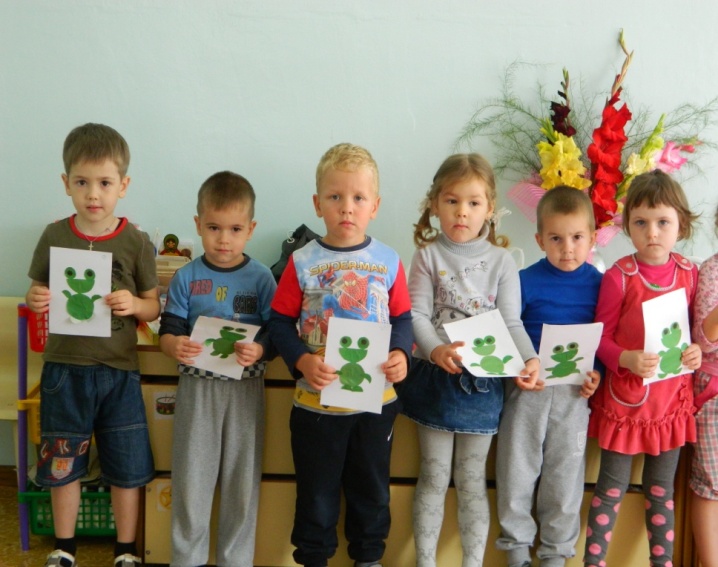 Аппликация «Колобок», «Лягушка»
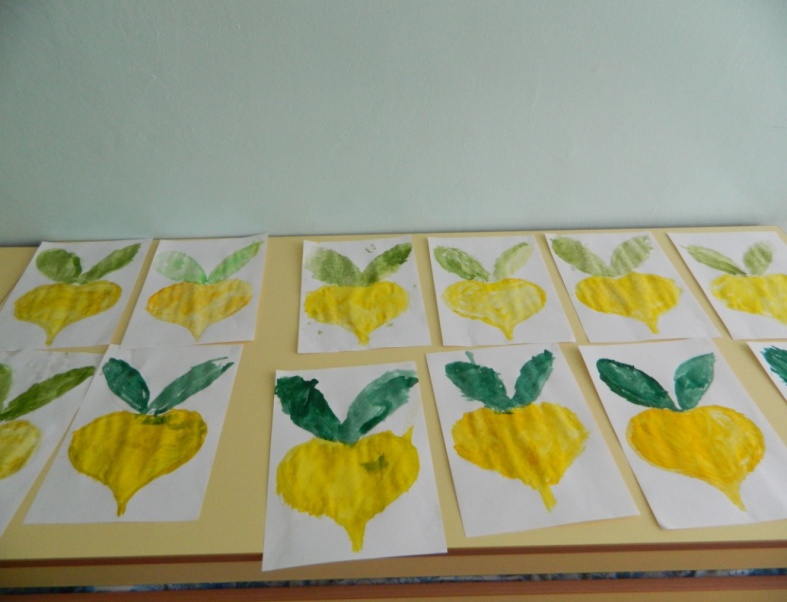 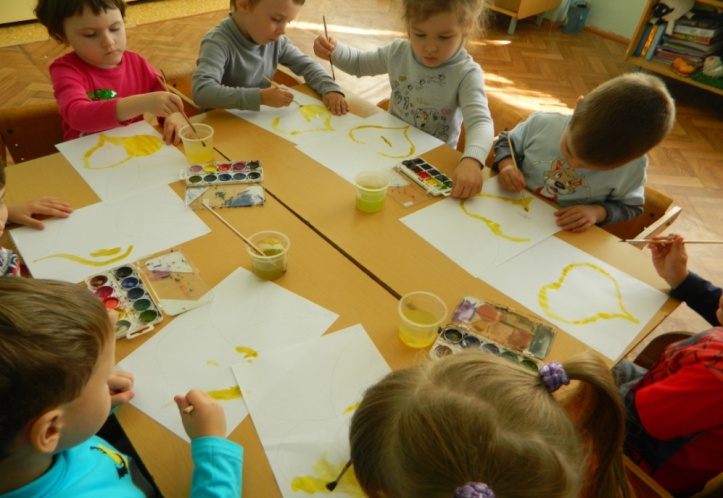 Рисование «Репка»
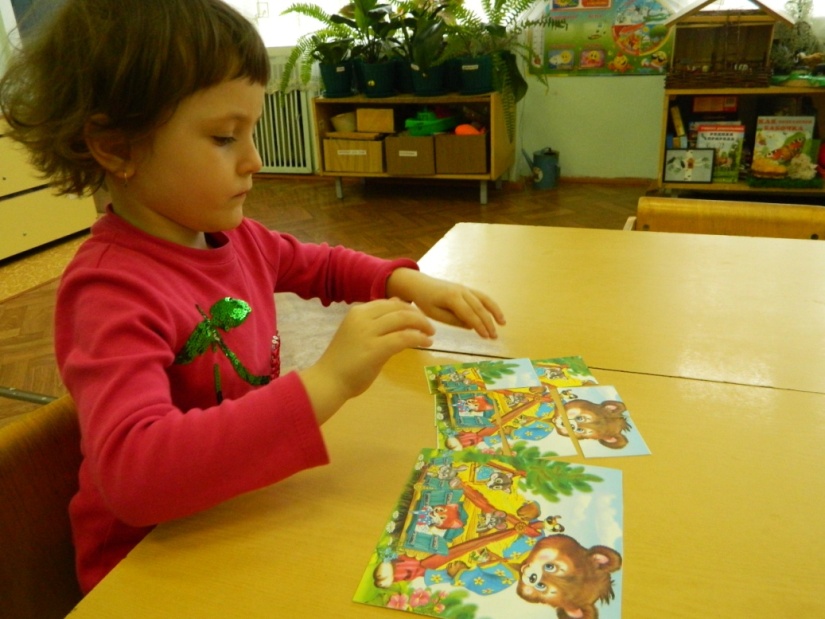 Д/и «Разрезные картинки по сказке «Колобок»
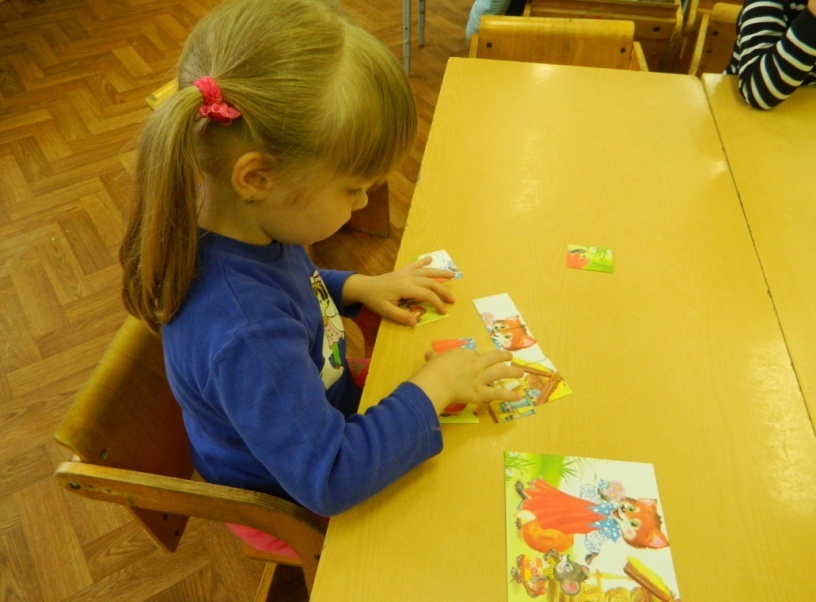 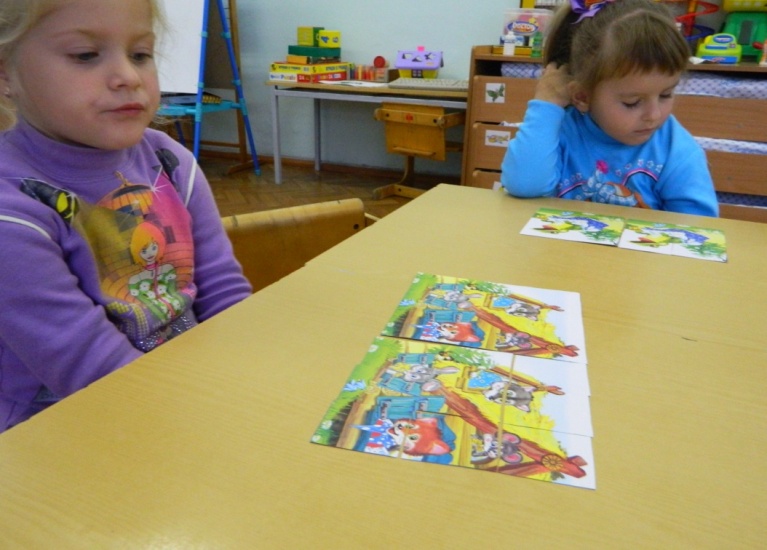 Драматизация сказок «Теремок», «Курочка Ряба», «Репка»
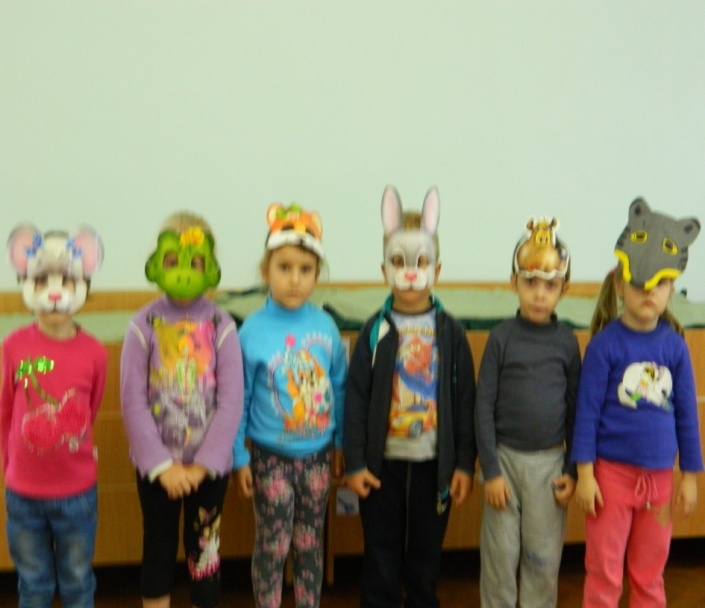 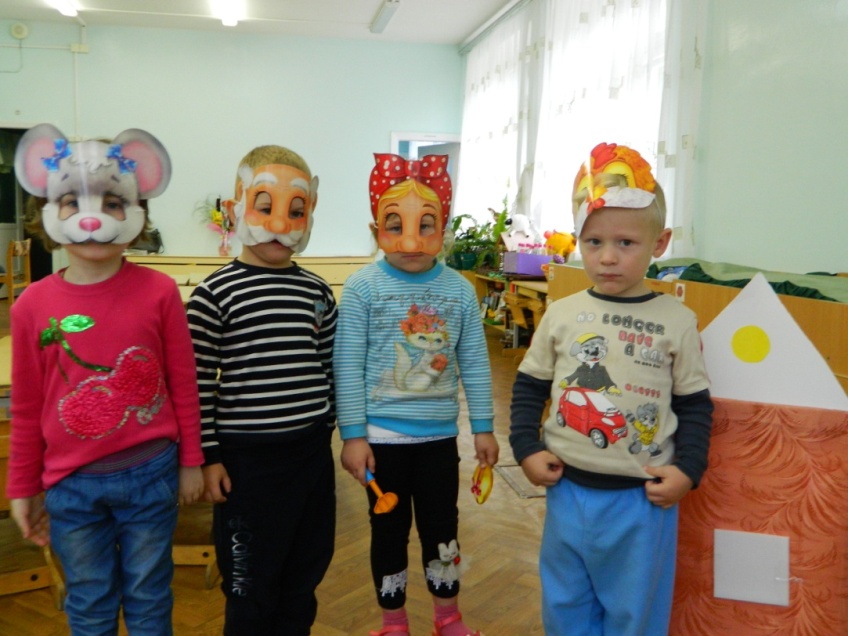 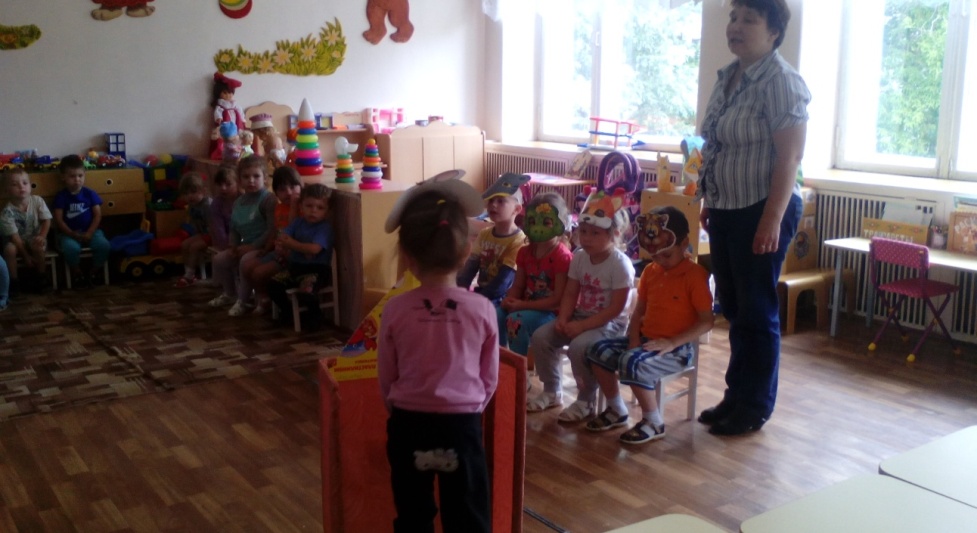 Драматизация сказки «Теремок» для малышей
В работе с родителями:
консультации для родителей: «Десять “почему” детям необходимо читать книжки», «Воспитание сказкой - радость встречи с книгой», «Книга в жизни ребенка»;
анкеты для родителей: «Сказка, в жизни Вашего ребенка»;
консультирование родителей по организации домашней библиотеке
индивидуальные беседы с родителями по вопросам семейного чтения.
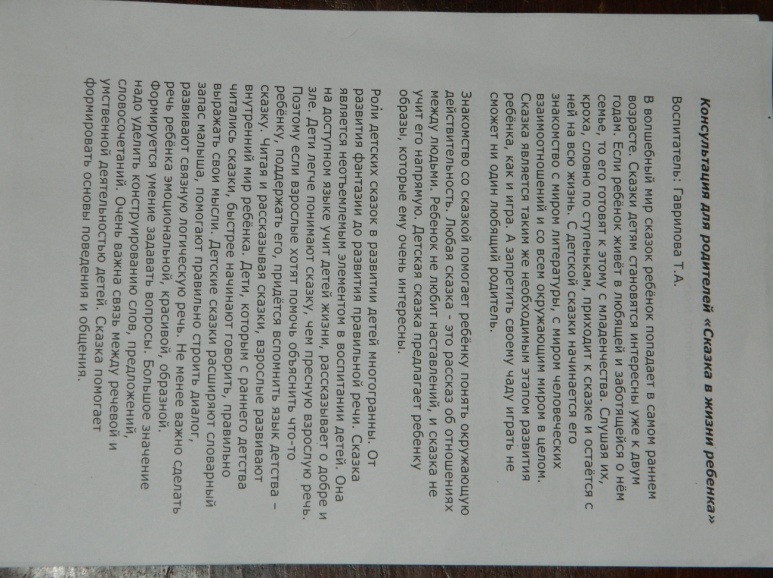 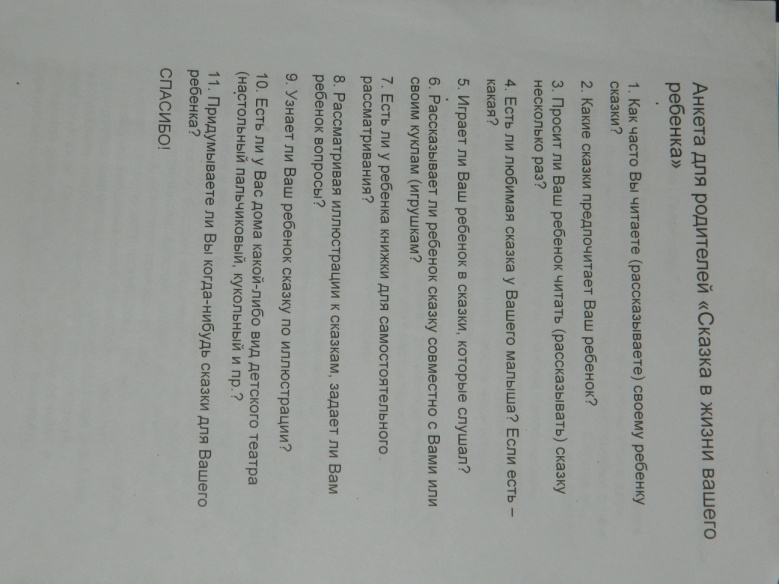 Работа по совместной деятельности родителей и детей:
выставка рисунков «В гостях у сказки»;
 привлечение родителей приобретение плоскостного,  пальчикового театра по сказке  реализации проекта
Совместная работа родителей и детей
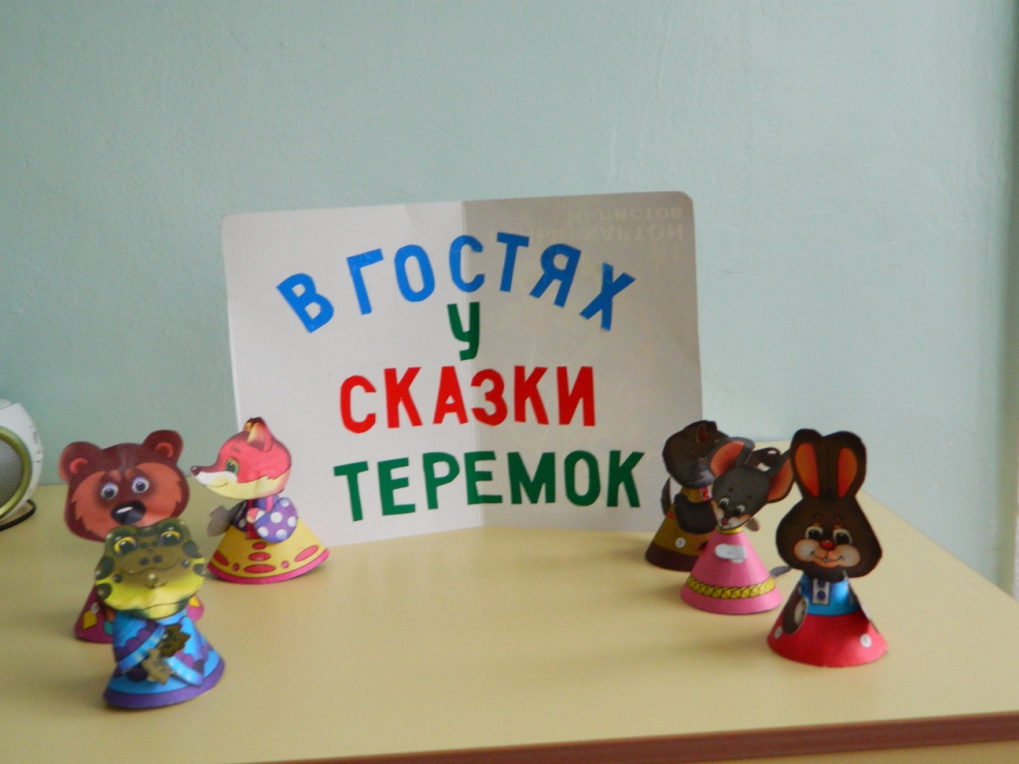 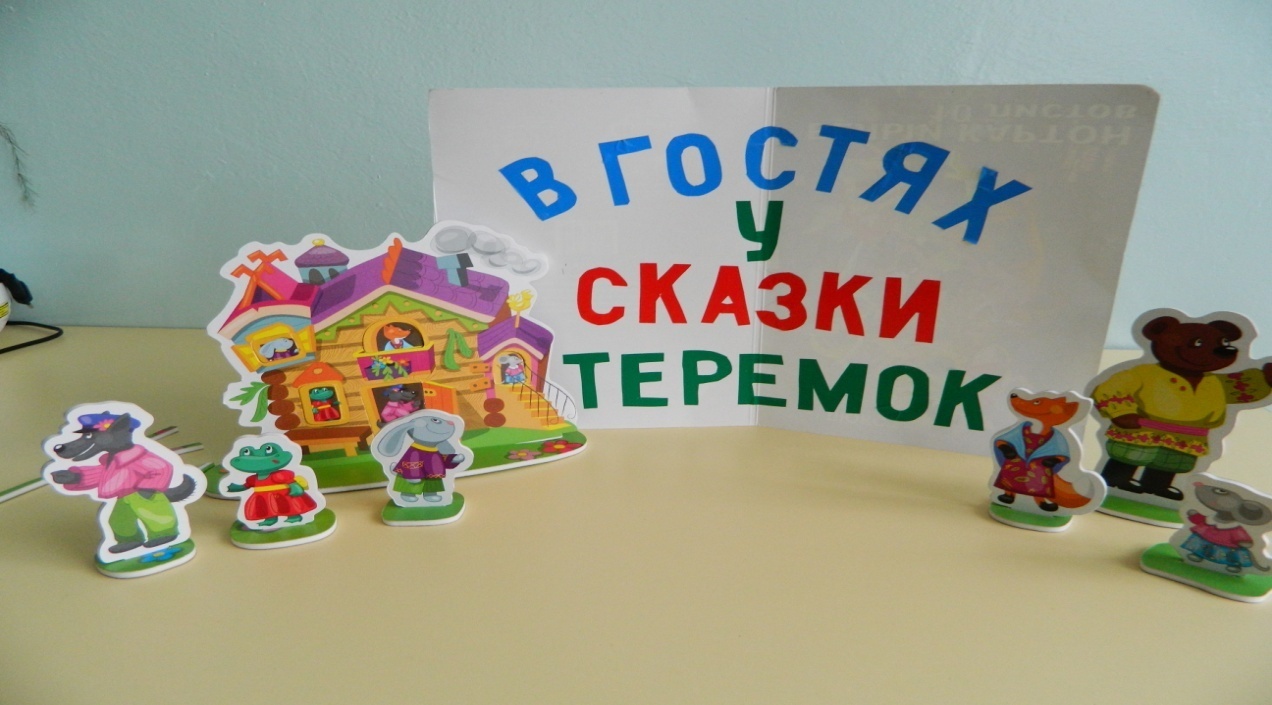 Результат проекта:
Проект «В гостях у сказки «Теремок» позволяет решить проблему и реализовать поставленные задачи:
у детей возрос интерес к чтению художественной литературы;
 дети познакомились со сказкой;
 дети научились распознавать сказочных героев по иллюстрациям;
 малыши научились отображать прочитанное в творческих работах;
 увеличилось число родителей, читающих детям вслух;
 чтение художественной литературы занимает одно из первых мест в семейном досуге;
 повысился уровень мотивации семейного чтения.